INTRODUCTION AU DROITMaitre Sylvain FLICOTEAUXAvocat au Barreau de LYON
1- Présentation générale
2- Les sources du droit
3- Les titulaires de droits
Présentation générale
Le Code Napoléon
Les branches du droit
Septembre 2015
3
Les branches du droit
Le droit interne et le droit international
Le droit privé et le droit public
Septembre 2015
4
Droit interne 
Droit international public / privé
Droit communautaire
Septembre 2015
5
Droit public
Droit privé
Droit mixte
19/12/2014
6
Les sources du droit
Il existe évidemment des sources du droit nationales (directes et indirectes), mais aussi communautaires et internationales :

Les sources supra-législatives
La loi
La jurisprudence
La coutume
Les autorités administratives
La doctrine
-	-	-
La notion de hiérarchie des normes
Septembre 2015
7
Les sources supra-législatives
La Constitution
Les accords et traités internationaux
Le droit européen / communautaire
Septembre 2015
8
La loi
Loi ordinaire
Loi organique
Loi référendaire
Les Ordonnances
Septembre 2015
9
La Jurisprudence
La coutume
Les autorités administratives
La doctrine
Septembre 2015
10
Notion de hiérarchie des normes
La pyramide de Kelsen
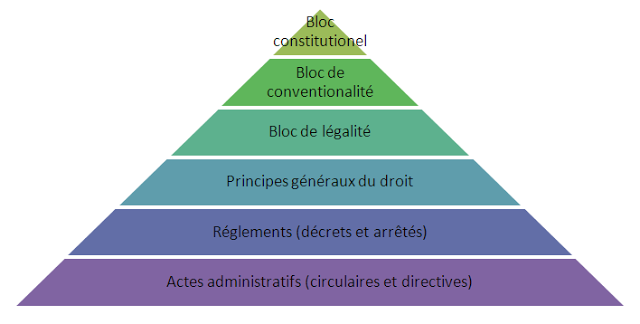 Septembre 2015
11
Notion de hiérarchie des normes
Le respect de la hiérarchie des normes
Contrôle de constitutionnalité
Contrôle de conventionalité 
Contrôle de légalité
Septembre 2015
12
Les conflits de loi
Entrée en vigueur d’une loi
Conflit de lois dans le temps
Septembre 2015
13
Les titulaires de droits
La notion de personnalité juridique
Classification des droits subjectifs
La preuve des droits subjectifs
Septembre 2015
14
La personnalité juridique
Les personnes physiques
Les personnes morales
19/12/2014
15
La classification des droits subjectifs
Droits patrimoniaux
Droits extrapatrimoniaux
Droits de la personnalité
Droit à l’intégrité physique
Droit à l’image 
Droit à l’intégrité morale
Droit à la vie privée
Septembre 2015
16
La preuve des droits subjectifs
La notion de charge de la  preuve
La notion de présomption
Les modes de preuve
La preuve des actes
La preuve des faits
Septembre 2015
17
Charge de la preuve
Le demandeur supporte la charge de la preuve
En pratique, chaque partie doit rapporter la preuve de ses propres allégations
Septembre 2015
18
Les modes de preuve
On distingue la preuve des actes juridiques et la preuve des faits juridiques
Septembre 2015
19
Les modes de preuve
Septembre 2015
20